Preparing Our Students 
for College and Career

 Common Core State Standards
 Educator Support & Evaluation (Compass)

February/March 2012
LOUISIANA DEPARTMENT OF EDUCATION
[Speaker Notes: 1. Introduce self
2. The LDOE has established that our two most significant priorities are:
-Shifting expectations for student work 
-Aligning teacher practice to this shift in student work 
3. In the LDOE these two significant shifts are represented by Common Core and COMPASS
4. As you know, the state has adopted the common core standards which represent a significant shift in what we expect of our students—the work expected in math is more conceptual and the students are expected to conduct deeper analysis of more substantive text.
5. As you also know the legislature passed Act 54 which requires us to conduct educator evaluations based in student learning and as such we have developed COMPASS but COMPASS is also important because it will help us focus on what teachers need to do differently in order that students can learn more.   In other words, it will require teachers to plan and execute differently if we’re going to have students conduct deeper investigations of text.
6. So today’s session is about giving you an update on where the department is against both of these initiatives.  
7. For some of you, some of this content will be a repeat and for that we ask that you forgive us.  We have realized in recent weeks that we have not done an adequate job ensuring that principals and superintendents across the state have the basic information on both of these initiatives.
We know that what we’re about to share with you today is not adequate.  Meaning there is more detail that we know you want to get into around each of these topics.  We won’t get into that detail today but we will lay out a timeline for when and how we will get into that detail.  
So today, I will do a bit of laying the groundwork and then my colleagues will talk more about these specific issues.
As I said the district has to main priorities and they are:
-Shifting expectations for student work
-Shifting expectations for teachers aligned to the shifts for student

11. I just want to say a few more words about why these are our priorities before we move forward.]
Unprecedented Progress
46 Percent Increase in Percentage of Students at Grade Level.
Percentage of Students at Basic and Above (1999-2011)
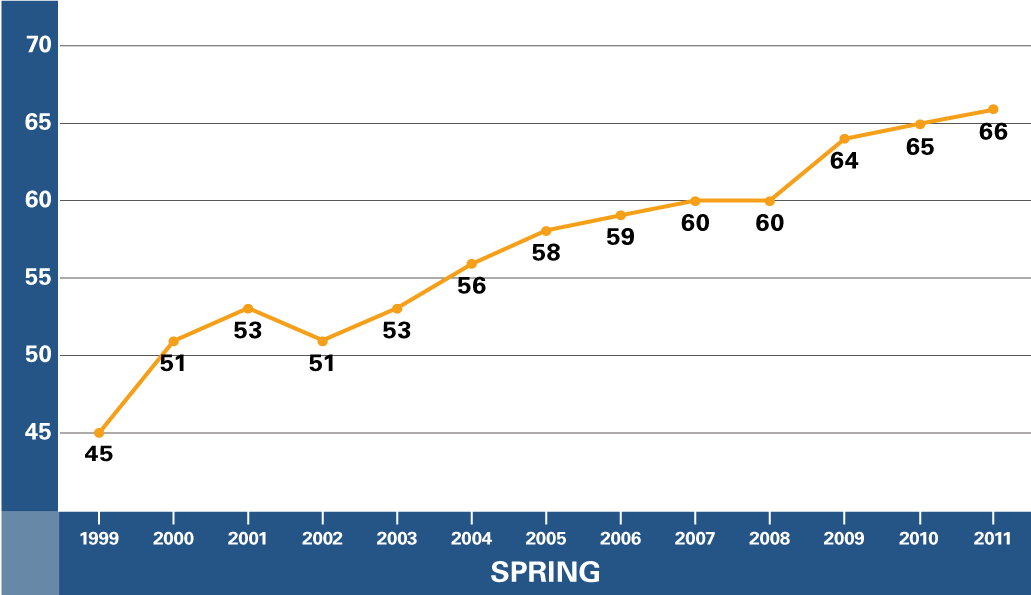 [Speaker Notes: In our state we have seen significant progress over the course of the last 12 years or so.  We’ve seen a significant jump in the number of kids scoring well on our state tests.]
Unprecedented Progress
Achievement Gaps Have Narrowed Significantly.
Subgroup Performance:  ELA Percent Basic and Above*
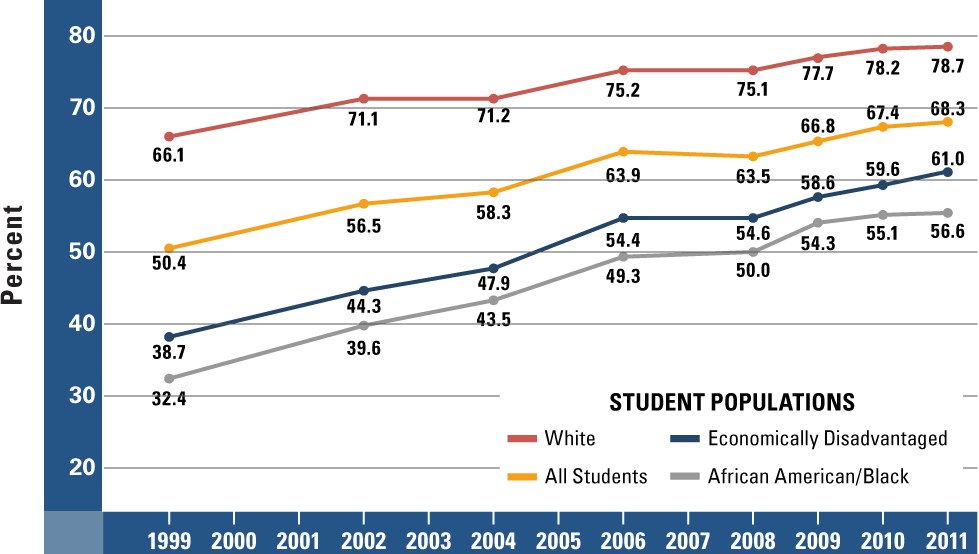 *First Time Testers and Full Academic Year: 1999–2001 Grades 4 and 8;  2002-2005 Grades 4, 8 and 10; 2006-2010 Grades 3-8 and 10
[Speaker Notes: And we have seen gaps close as well  between various populations of kids.  

But there is also evidence that this change is not enough.]
The Challenge
Of 100 entering Louisiana High School As Freshmen….
Only 70 will graduate from high school in four years.
49 will enter college within one year. (In or Out of State)
Fewer than 19 will finish their degree within six years.
[Speaker Notes: This chart shows that of 100 entering freshman in LA high schools, 70 will graduate in four years.
49 will enter college
And only 19 will finish their degree in six years.

So while we are clearly progressing as a state we have significant work to do to ensure our students are prepared for college or a career of their choice.]
Goal: Provide all students with knowledge and skills to attain a college degree or succeed in a career.Challenge: How do we get there?
5
Two Core Needs: Shift what we expect of students  (CCSS)Shift teacher practice to align with this change (COMPASS)
6
Objectives: an overview of the tools and resources available to
Provide practical information about the Department’s current work around these two initiatives
Outline the Department’s future support of LEAs in both of these areas
7
Common Core State Standards
8
Changing Our Expectations for Student Work:
Standards and Curriculum
Common 
Core State Standards
9
Louisiana Department of Education
[Speaker Notes: What will students be doing differently in ELA?
The texts that students read will be a balance of informational texts and literature.  Students will be reading fewer, more complex texts.
The focus will be on gathering evidence from texts and using that evidence to support arguments, both in writing and in speech.
The ELA CCSS emphasize literacy and building academic vocabulary across all disciplines.

What will students be doing differently in math?
Students will be learning fewer concepts and skills each year, but with deeper understanding and fluency.
Students will see a logical progression of content as understanding builds from year to year.
The focus will be on application of concepts and explaining ‘why I got the answer’ not just ’how to do the problem.’]
Changing Our Expectations for Student Work:
Assessments (Testing Standards)
Common 
Core State Standards
10
Louisiana Department of Education
[Speaker Notes: How will student work be different?
These are examples of how expectations for student writing will be different in state assessments.
The first example is from 5th grade iLEAP.
Notice there is only a prompt with no text for the student to read.
In this example the student is asked to write a composition about a time he/she discovered something special.
The focus is on a well-written composition with attention to grammar, punctuation, spelling, etc.
The second example shows how a 5th grade writing assessment will change as we transition to the CCSS.
Students will begin by reading a text (one page in length).  The text describes the experiences of a girl named Kia.  The prompt asks the student to write a multi-paragraph composition about something that made a strong impression on him/her.  The student is asked to compare his/her experiences to Kia’s using details from the passage.
As with the previous prompt, the student will be scored on his/her ability to write a good composition with correct grammar, punctuation, etc., but the student will also be scored on their ability to use information from the text to explain his/her ideas.]
Changing Our Expectations for Student Work:
Assessments (Testing Standards)
Common
Core State
Standards
11
Louisiana Department of Education
[Speaker Notes: Examples from math assessment
1st example – Similar to a 7th grade iLEAP item.
(Read the item or ask audience to read silently.)
This is a fairly straight forward problem.
The student must decide whether to add, subtract, multiply, or divide as they work through each step of the problem without too much thought or planning.
The 2nd example – Similar to a problem aligned to the CCSS
(Read the problem or ask audience to read silently.)
This problem is more sophisticated and invites an algebraic approach.
This problem requires that students make sense of the problem.  The Standards for Mathematical Practice, which describe characteristics and habits of students who are mathematically proficient, includes making sense of problems and demonstrating persistence when engaged in problem solving.]
Changing Our Expectations for Student Work:  
How Do We Get There?
Common 
Core State Standards
By 2014-15, All existing ELA and Math GLEs 
Will Be Replaced by Common Core State Standards:
All state standardized testing will align to the new standards.
New standards and test items will be phased in over time.
No Changes - Current Curriculum, Current Assessments
Curriculum - Some GLEs Deleted, Some GLEs Remain, Some CCSS Added 

Assessments – Based on GLEs That Remain in Curriculum
Curriculum and Assessments Based on CCSS Only
12
Louisiana Department of Education
[Speaker Notes: How are we going to get there?
This chart is an overview of Louisiana’s implementation plan for the CCSS and PARCC assessments
It identifies how the curriculum and assessments will change for each grade each year.
During the current year we are preparing the curriculum, assessments, and resources teachers and students will need next year, and providing training to make that happen.
The gray boxes indicate that the current curriculum and assessment are being used.
The orange boxes indicate that the transitional curriculum and transitional assessments will b used.  The next slide will explain this in more detail, but in general this means we will be gradually introducing the CCSS over three years.
The date for the full implementation of the CCSS and PARCC assessments will be in 2014-2015.
Notice that grades K and 1 will begin implementing CCSS in 2012-2013 and grade 2 in 2013-2014.  The reason is because these students’ first state assessment will be the new PARCC assessments when they are in the third grade.]
Changing Expectations for Our Students:
What Does This Mean for Next Year?
Common 
Core State Standards
How are assessments changing?
Measure content that aligns with both CCSS and the GLEs for each grade/course
Writing prompt focuses on a key instructional shift in CCSS:  writing in response to reading
How are standards changing?
GLEs that do not align with CCSS at each grade are deleted
New CCSS are introduced each year during the transition
How is the curriculum changing?
Transitional curriculum available for grades 2-12
New curriculum available for K-1
New curriculum for Social Studies available
13
Louisiana Department of Education
[Speaker Notes: How will the assessments change next year?
GLEs that do not align with the CCSS will not be assessed.  Only content that aligns with both the GLEs and the CCSS for that grade and subject will be assessed.
The writing prompts will require students to use information from a text they have read.
How are the standards changing?
GLEs that do not align with CCSS will be deleted.
New CCSS will be introduced each year during the transition.
How is the curriculum changing?
Transitional curriculum available for grades 2-12
New curriculum available for K-1
New curriculum for Social Studies available
New social studies standards were approved last summer.
High school curriculum may be implemented next year; U.S. History and Civics must be implemented next year; k-8 social studies will be implemented in 2014-2015.
The Next Generation Science Standards are being developed by states and some national organizations. The first draft will be available for public review soon.  When the Next Generation Science Standards are final, BESE will decide whether to adopt them for Louisiana.]
Examining GLE Changes for 2012-13
Common 
Core State Standards
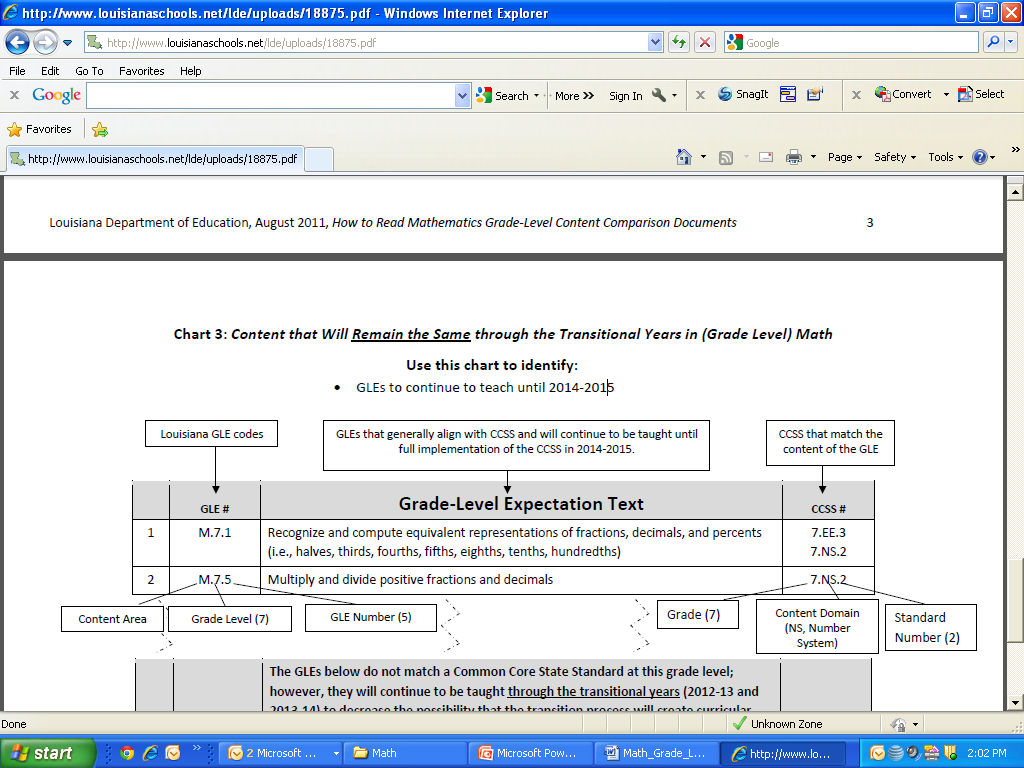 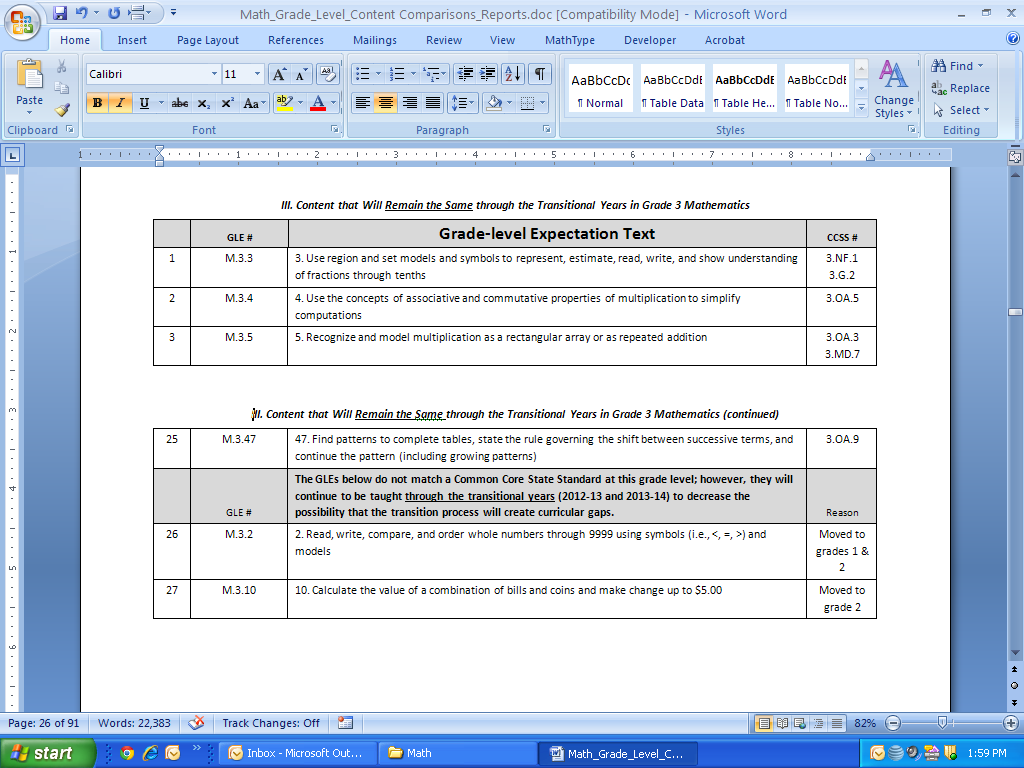 14
Louisiana Department of Education
[Speaker Notes: You have an example of a Grade-Level Content Comparison document Report.  You have the report for Third Grade Math.  These reports tell teachers what new content will be added to their grade/course, what will remain the same, and what content will be deleted.  We will look very briefly at the purpose of each table in the report.  This slide is from a training that we provided to districts on using these documents.  We recommend that this training be redelivered to all English and math teachers.
Table I – Content to be added
Notice that there are only 3 new CCSS that do not align to content already included in grade 3 math.
The next section of table 1 (back of 1st page) show CCSS that align to GLEs, but the GLEs do not cover all the content of the CCSS.  What is shaded is new content the teacher must include.
Table II – Content to be deleted
Notice there are 20 GLEs which are deleted.
Table III – Content that will remain the same.
These are GLEs that align to CCSS for grade 3.  The CCSS are listed on the right side.
On the last page are two GLEs that do not align because the content is moved to a lower grade.  However, these GLEs will continue to be taught throughout the transition so there will not be gaps in the students’ learning.
Table III is the content that will be tested in the transitional assessments.]
How Can You Prepare Now?
Common 
Core State Standards
Principal
Connect with your district CCSS Specialist about the General Awareness Training for your staff;
Connect with your district CCSS Specialist about new training on the instructional shifts in the English and math; 
Ensure teachers have identified the standards they are responsible for teaching in 2012-2013, using the Grade Level Content Comparison documents.
Teacher
Identify the standards they are responsible for in 2012-2013;
After attending training, consider incorporating  the Standards for Mathematical Practice;
Begin using grade-level complex text (both literary and informational) and increase students’ opportunities to express their understanding of text through writing and speaking.
15
Louisiana Department of Education
[Speaker Notes: How can you prepare now?

How many of you have seen the General Awareness Presentation?  If your staff has not seen this presentation, check with your district CCSS Specialist.
We have already mentioned training on the Grade-Level Content Comparison Reports.  Math and English teachers should receive the training.  It is important that teachers are aware of the content that will change over the next few years.
This spring math and English teachers should also receive the training on Math Practice Standards and on the instructional shifts in English.

Teachers should become familiar with the Grade Level Content Comparison Report for their grade.
They should participate in the trainings provided.
Math teachers can begin to implement the math practice standards in their math classes.
English teachers can begin using grade-level complex text and increase students’ opportunities to express their understanding of text through writing and speaking.]
Upcoming Department Support
Common 
Core State Standards
Calendar of Upcoming Events
Regional Content Training for Grades K and 1 
Webinar on Transitional Curriculum and Assessments
Summer Institutes for school teams of 3 on assessment and content progressions and instructional practices 
Resource Delivery Timeline
Curriculum Available – Early June
Assessment  Guides – Late Summer
PASS and EAGLE revisions  to align with transitional curriculum – fall 2012
16
Louisiana Department of Education
[Speaker Notes: What’s coming – Training and Resources
Regional training in late March on the new content for grades K and 1 – 4 hour training
Webinar on the Transitional Curriculum and Assessments
Summer Institutes for school teams of 3 on assessment and content progressions and instructional practices
Extended training on the curriculum for grades K and 1 math and English LCC.  It will be a train-the-trainer model consisting of 8-9 days spread throughout the year.
Resource Delivery
Curriculum – early June – at least the first 2 units will be available before school is out
Assessment Guides – August
PASS and EAGLE – Fall; cannot be implemented this spring or summer because students are still using these resources for current assessments.]
Educator Support & Evaluation (Compass)
17
[Speaker Notes: You’ve just heard a bit about how we’re changing our expectations for students with Common Core, and now we’re going to transition to talking more about what this means for how we must shift our behavior as educators, specifically with respect to support and evaluation structures, in order to provide our students with what they need to be college and career ready.]
Why Focus on Educator Support & Evaluation?
Educator Support & Evaluation
One study found that Dallas students who start 3rd grade at about the same level of math achievement…
…may finish 5th grade math at dramatically different levels depending on the quality of their teachers.
After 3 EFFECTIVE Teachers
After 3 INEFFECTIVE Teachers
Original analysis by the Education Trust. 
Source:  Heather Jordan, Robert Mendro, and Dash Weerasinghe, The Effects of Teachers on Longitudinal Student Achievement, 1997. Graphs provided courtesy of The New Teacher Project (TNTP).
18
Louisiana Department of Education
[Speaker Notes: Before we do that, it’s worthwhile to note just why educator support and evaluation is so important.

Research shows that out of all in-school factors, individual teachers have the greatest influence on student achievement. These graphs show the results from one study conducted in Dallas, which found that two groups of students who started at roughly the same place at the beginning of third grade, ended up in radically different places, depending upon whether they had three years of effective teachers vs. three years of ineffective teachers.

Given the tremendous potential teachers and school leaders have to impact our students achievement trajectories, we have an obligation to provide them with meaningful information and targeted support to ensure they are empowered to drive the gains in student achievement we all want to see.]
Policy Requirements at LEA Level: 
Act 54
Educator Support & Evaluation
Evaluate teachers and administrators annually, with 50% of evaluations based on student growth;
Provide professional development and intensive assistance to educators, based on individual areas of need; and
Use effectiveness data to inform human capital decisions.
19
Louisiana Department of Education
[Speaker Notes: In Louisiana, this kind of moral imperative to provide educators with the data and development they need to drive student growth has been reinforced by a set of policies relating to educator support and evaluation.

One of the most notable of these policies is Act 54 – a law passed by the Louisiana Legislature and signed by Gov. Jindal in the spring of 2010. Act 54 made several significant changes to how we support and evaluate teachers and administrators in Louisiana. The key provisions of the law require that LEAs:

(Read slide)]
Policy Requirements at LEA Level: 
Bulletin 130
Educator Support & Evaluation
Use value-added model (VAM) to measure student growth, where available;
Use Student Learning Targets (SLTs), based on applicable common assessments, to measure student growth where value-added data are not available; and
Use COMPASS or another state-approved rubric to measure teacher/leader professional practice.
20
Louisiana Department of Education
[Speaker Notes: In passing Act 54, the Legislature also delegated a good deal of authority to BESE – to provide more specific guidance to LEAs in implementing these changes.

In December, 2011, BESE approved revisions to Bulletin 130 to provide this additional guidance on several key components of educator support and evaluation. Specifically, the Board recommended that LEAs:

(Read slide)]
What Does This Look Like For a School Leadership Team?
Educator Support & Evaluation
Observe Teacher Performance
Set Goals
-For educators
-For students
Evaluate Performance
-Student Growth
-Prof. Practice
Use Data to Inform Human Capital Decisions
Provide Timely Feedback and Aligned Support
21
Louisiana Department of Education
[Speaker Notes: …but what does that actually look like for a school leadership team on an annual basis?

We’ve thought about this in terms of four phases within each school year. These are likely familiar, as actions that you may already take year-to-year, but with some tweaks.

First, there’s the goal-setting phase, during which leadership teams work with teachers to set their own professional growth goals, as well as goals for their students – which we’ll talk more about in a moment.

Following the goal-setting phase, a cycle of observation and feedback begins. We’ve depicted this as a continuous cycle, because we know that this process is most effective when it is completed multiple times a year, not just once for the purposes of evaluation. This may include both formal and informal observations and various forms of support and feedback, based on the needs identified in the observations.

Third, school leadership teams compile the evidence they’ve collected over the course of the year to complete a final evaluation of teacher performance. Under Act 54, they will use measures of student growth to form half of this rating and other measures of professional practice to form the other half.

Finally, leadership teams make key decisions using this information. These decisions may involve professional development plans for faculties; retention strategies for high-performers; assignment of mentor or teacher-leader positions; remediation or intensive assistance plans; and/or dismissal proceedings.

For each of these phases, I’m going to walk through what school leadership teams will do; what resources the state will provide to support you; and what outstanding decision points you and your district leadership still have to consider.]
Two Groups of Teachers
Educator Support & Evaluation
Teachers Using Value-Added Data:
Teachers Using Student Learning Targets (SLTs):
Teachers who do not teach these grades or content areas are considered teachers of Non-Tested Grades and Subjects (NTGS) and will use SLTs to measure student growth.
22
Louisiana Department of Education
[Speaker Notes: Before I do that, it’s important to note that this process will look a little different for different kinds of teachers. This is because we have different data on students’ growth, depending upon the grade and subject a teacher teaches.

For teachers in the grades and subjects listed in the table here, we have data on student growth from the Value-Added Model or ‘VAM.’

Teachers who do not fall under these grades and content areas are considered teachers of Non-Tested Grades and Subjects or ‘NTGS teachers,’ and they will measure their students’ growth by setting Student Learning Targets or ‘SLTs.’ 

I’ll highlight what this process looks like for both VAM and NTGS teachers as we go through each phase to give you a better sense of what these two approaches to measuring student growth look like in practice.]
Goal-Setting
Educator Support & Evaluation
During the goal-setting phase, school leadership teams will:
With NTGS Teachers:
Ensure teachers set SLTs for student growth.
Evaluate quality of SLTs


With ALL Teachers:
Set Professional Growth Goals
Identify objectives and strategies to achieve them.
Set Goals
-For Educators
-For Students
23
Louisiana Department of Education
[Speaker Notes: Our first phase is the goal-setting phase. During this time, school leadership teams will work with NTGS teachers to ensure they set student learning targets to serve as their student growth measure. You’ll also evaluate the quality of those targets at this time to ensure that they reflect rigorous and achievable goals for kids.

During this phase, you’ll also work with all teachers to develop professional growth plans, which include teachers’ objectives for professional growth as well as the strategies they will employ to meet them.]
Resources to Support Annual Evaluation:  NTGS Teachers Using SLT
Educator Support & Evaluation
A Student Learning Target (SLT) is a goal for student achievement that aligns to standards:
24
Louisiana Department of Education
[Speaker Notes: While the professional growth planning component of this phase is likely familiar to you, we recognize that setting and evaluating student learning targets with teachers may be new. A student learning target is really just a goal for student achievement that is aligned to standards. In order to be meaningful such a goal must have a clear measure of success. 

Here is an example of strong student learning target for Band… (read first SLT). Compare that to this weak example (read second SLT) and you see what I mean.

To support you in effectively setting and evaluating student learning targets, the state will publish a library of exemplar SLTs for various content areas, along with a list of common assessments that may be used as measures of success for SLTs.]
Resources to Support Annual Evaluation:  NTGS Teachers Using SLT
Educator Support & Evaluation
25
Louisiana Department of Education
[Speaker Notes: Here’s another example for 9th grade English. (Allow audience to read slide.)]
Goal-Setting Decision Points
Educator Support & Evaluation
Which common assessments should be selected to measure Student Learning Targets?

To what extent should Student Learning Targets be standardized across the district? The school?
26
Louisiana Department of Education
[Speaker Notes: There are a couple decision points that district and school leaders have when it comes to goal-setting and SLTs. 

If they choose to, LEAs may provide further guidance to school leaders and teachers around SLTs. For instance, they may recommend or require that certain common assessments be used as measures of success in particular grade levels or content areas – perhaps a district-wide formative benchmark exam.

They may also decide to standardize student learning targets for teachers of similar grades and content across the district. Some districts that are currently piloting this process with us are already making plans to bring together their teachers from different non-tested grades and subjects together to create SLTs for their areas for use across the district. 
 
If district leaders choose not to do this, school leaders may decide to standardize student learning targets at the school-level.]
What Does This Look Like For a School Leadership Team?
Educator Support & Evaluation
Observe Teacher Performance
Set Goals
-For educators
-For students
Evaluate Performance
-Student Growth
-Prof. Practice
Use Data to Inform Human Capital Decisions
Provide Timely Feedback and Aligned Support
27
Louisiana Department of Education
[Speaker Notes: We’ve just talked through the goal-setting phase, so let’s turn to the observation/feedback phase next.]
Observation/Feedback
Educator Support & Evaluation
During the observation/feedback phase, school leadership teams will:
With ALL Teachers:
Observe Instruction
Document observed performance corresponding to performance standards.

Share Feedback
Share observations with teachers, including areas of strength and recommendations for improvement.

Provide Targeted Support
Aligned professional development and support to identified areas for improvement.
28
Louisiana Department of Education
[Speaker Notes: During this phase, school leadership teams will do the following with ALL of their teachers…

(Read slide)

These items are likely very familiar to you as part of your current process in one way or another.]
Resources to Support Observation/Feedback:
Model Teacher/Leader Rubrics
Educator Support & Evaluation
Instruction Standard 2: The teacher  uses a variety of effective instructional strategies, questioning  techniques, and academic feedback that lead to mastery of learning objectives and develop students’  critical thinking and problem–solving skills.
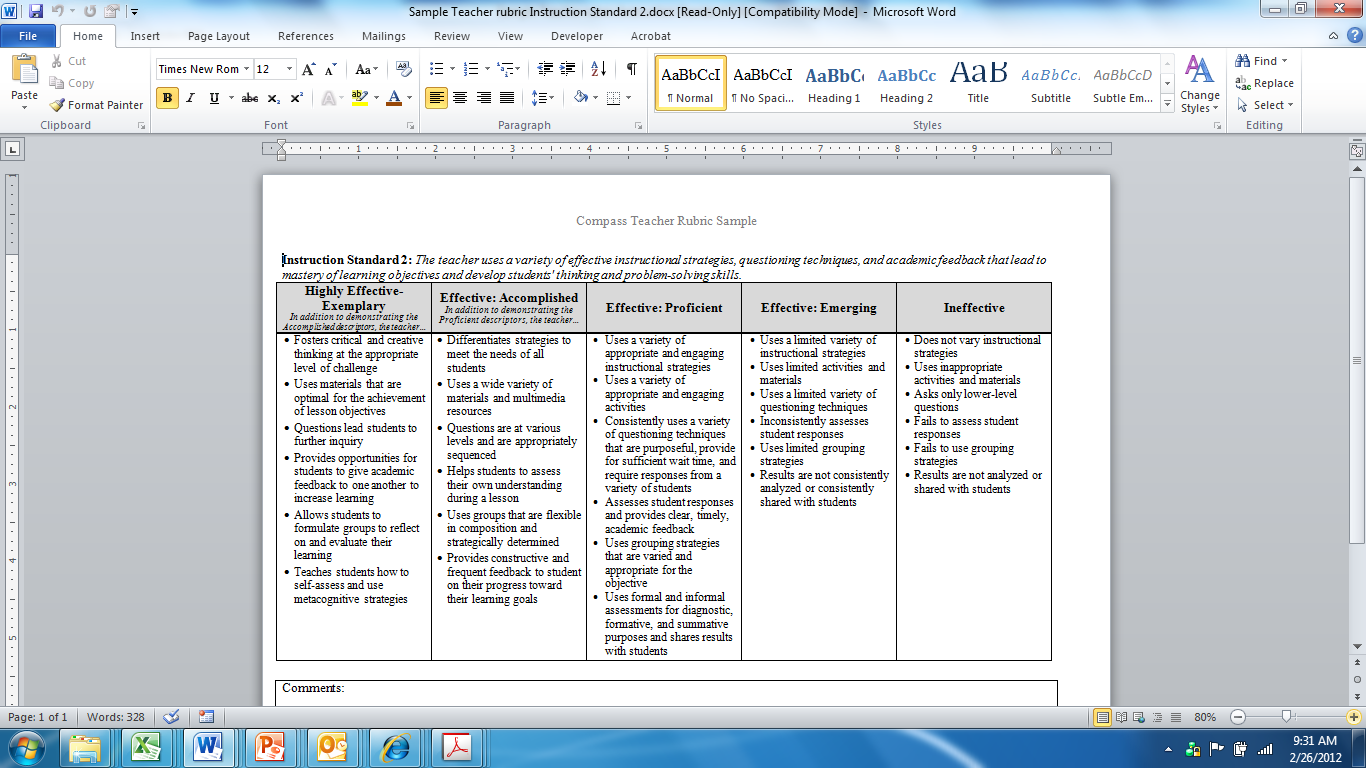 29
Louisiana Department of Education
[Speaker Notes: To support you in conducting comprehensive observations of performance and in providing specific feedback to teachers on their performance, the state has developed a model rubric, called the Compass rubric, to measure teacher performance in the classroom. This slide provides a snapshot of a single row within the rubric, but you can view the complete document on our website.

The rubric is organized under four overarching competencies of teacher performance: Planning, Instruction, Environment, and Professionalism. There are 11 performance standards describing specific teacher behaviors that fall within one of those four competencies. For example, under the competency of Planning, the first performance standard is: The teacher aligns unit and lesson plans with the established curriculum to meet annual achievement goals.

For each performance standard, we go a level deeper, and provide descriptors of what teacher performance looks like across five distinct levels of proficiency, ranging from Ineffective to Highly Effective. These descriptors are intended to serve as a guide for evaluators to help them more accurately rate teacher performance and give teachers more specific, targeted feedback on that performance.]
Additional Policy Guidance:  Observations
Educator Support & Evaluation
One formal observation: includes viewing a complete lesson and pre/post observation conferences

One informal observation

All school leadership team members can be certified to conduct observations
30
Louisiana Department of Education
[Speaker Notes: In addition to the Compass rubric, we’ve also provided some additional guidance around observation and feedback in Bulletin 130.

The policy requires that school leadership teams conduct at least one formal observation of teacher performance, which lasts for one complete lesson (beginning, middle, and end) and is preceded by a pre-conference and followed by a post-conference. 

It also requires that you conduct at least additional observation of performance, which may be an informal observation. These are minimum requirements – you may certainly observe and provide feedback to teachers more often than this.

Finally, Bulletin 130 ensures that all evaluators be certified to conduct evaluations. The state will provide a process and evaluator assessment to certify evaluators for LEAs using the Compass rubric prior to the beginning of next school year.]
Observation/Feedback Decision Points
Educator Support & Evaluation
Which tool will our LEA use for observing and evaluating teacher and leader professional practice?

State-Developed COMPASS Rubric

TAP Instructional Rubric (current TAP districts only)

Alternate Rubric (must be approved by the LDOE)
31
Louisiana Department of Education
[Speaker Notes: The policy also provides LEAs the flexibility to select a different rubric to use for the purposes of observation, feedback, and evaluation of professional practice, provided the rubric is approved by the . state.

There are two rubrics which are pre-approved – the state-developed Compass rubric and the Teacher and Student Advancement Program (TAP) rubric. Districts which already have TAP schools may choose to adopt the TAP instructional rubric district-wide. If you are a superintendent of one of those districts our state TAP team will be reaching out to you shortly, if they haven’t already, to discuss this option.

If an LEA has an alternative rubric that they’d like to use for these purposes, it must be submitted to the LDOE for approval no later than June 1 of this year. The LDOE will share more details on this process within the next month.]
What Does This Look Like For a School Leadership Team?
Educator Support & Evaluation
Observe Teacher Performance
Set Goals
-For educators
-For students
Evaluate Performance
-Student Growth
-Prof. Practice
Use Data to Inform Human Capital Decisions
Provide Timely Feedback and Aligned Support
32
Louisiana Department of Education
[Speaker Notes: We’ve now discussed the first two phases of the annual evaluation process. Let’s take a closer look now at what the final annual evaluation looks like.]
Annual Evaluation
Educator Support & Evaluation
With VAM Teachers:
View results from state through online portal
Use VAM data from state to evaluate student growth, where available.

With NTGS Teachers:
Assign final student growth rating
Evaluate student progress towards SLTs 

With ALL Teachers:
Assign final professional practice scores
Use data from observations throughout year to provide summative rating for professional practice.

Calculate composite score
During the annual evaluation phase, school leadership teams will:
Evaluate Performance
-Student Growth
-Prof. Practice
33
Louisiana Department of Education
[Speaker Notes: During the annual evaluation phase, towards the end of the year, school leadership teams will be doing several things with their teachers. I’ll provide an overview of each of these first, then share a bit more detail about this process:

For VAM teachers, (teachers who receive a value-added score,) you’ll view results provided by the state through an online portal called the Curriculum Verification and Reporting Portal or CVR. Many of you may have already done this, as we made value-added data from last year available to all districts this fall. How many people have logged into the CVR to see their teachers’ value-added results? Beginning next year, the CVR will provide value-added results on a scale of 1.0-5.0 and that score will serve as these teachers’ student growth score for the purposes of their evaluation.

For teachers who do not receive a value-added score, our Non-Tested Grades and Subjects Teachers, you will evaluate the extent to which his or her students met the student learning target set for them at the beginning of the year, based on evidence from the common assessment identified or other student work samples. Using the standard NTGS rubric, you will give them a score between 1.0 and 5.0 that will serve as their student growth score for the purposes of their evaluation.

For all teachers, you will use the evidence you’ve collected through the observation/feedback process to assign a final rating for professional practice. This rating too, will be represented as a number between 1.0 and 5.0.

Finally, you will use all of this data to calculate a composite score for each teacher.]
Resources to Support Annual Evaluation:  Composite Score Calculation
Educator Support & Evaluation
Averaging the student growth score and the professional practice score provides the final evaluation score.
(Each component generates a score between 1.0-5.0.)
Student Growth
Professional Practice
Score    +    Score
Final Evaluation Score
=
2
34
Louisiana Department of Education
[Speaker Notes: To calculate the composite score, you will average the final professional practice score with the final student growth score to generate a final evaluation score between 1.0 and 5.0.

Before I explain more about what that final number means, I’d like to provide a bit more information about how those student growth scores are determined, since that is the newest component of this process.]
Resources to Support Annual Evaluation:  Teachers Using Value-Added Data
Educator Support & Evaluation
VAM compares students’ actual achievement to their expected achievement and provides teachers with a score reflecting their impact.
Examples:
If these results were consistent, they would yield a +5.
If these results were consistent, they would yield a -5.
35
Louisiana Department of Education
[Speaker Notes: For VAM teachers, the student growth score will represent a comparison of their students’ actual achievement to what their expected achievement was, given their past history of achievement.

Here are two examples to illustrate that more concretely. 

Say you have a teacher who teaches these three students – Bob, Sally, and Jan. The value-added model looks at each of their individual characteristics, primarily how they’ve performed on statewide standardized assessments in the past, and calculates what it expects to be their scale score on the appropriate test this year.

At the end of the year, the model then compares their actual scale score to the score that was expected and calculates the difference. In our first example here, all three students scored five points below where they were expected to score. If this teacher got similar results with all of her students, his or her overall value-added score would be a -5.

Similarly, if all three students scored five points above where they were expected to score, and these results were consistent across the teacher’s students, he or she would receive a score of a +5.]
Resources to Support Annual Evaluation:  Teachers Using Value-Added Data
Educator Support & Evaluation
Teachers’ VAM scores give them a percentile, which determines their effectiveness rating.
36
[Speaker Notes: In addition to the +/- scores the value-added model will provide, we also provide teachers and their leaders with a percentile score, which represents how their performance compared to the performance of other teachers within that content area, for that year.

As we were thinking about how to convert these value-added scores and percentiles into values that could be easily combined with the professional practice score, we looked to some of the real value-added data we already had, from our three years of piloting. This bell curve represents the real value-added scores of ELA teachers for the 2010-2011 school year. The tallest bar in the middle represents the number of teachers who receive a score of a zero – meaning that, on average, their students score about where the model expected them to that year. 

The bulk of our teachers are in this middle range, but as you move further out to either side, you start to see some clear distinctions between teacher performance. As you get to these blue bars, which represent scores of +10 or higher, or those within the top 10 percent of teachers, you’re looking at teachers who have made tremendously significant gains with their students. A student lucky enough to have a teacher in this range for three years in a row may start in the Basic range and move all the way to Advanced within that three year period. That’s amazing growth! These are teachers we’ve designated as Highly Effective.

If you move to the other end of the spectrum, to these red bars, you’re looking at teachers whose students have lost a lot of ground during their time with them. These teachers’ students are scoring 10 points or more below where they were expected to score – a performance which places in them in the bottom 10 percent of teachers. If a student were to have a teacher in this range for three consecutive years, he or she may start out in the Basic range and end up in the Unsatisfactory range. That’s a dramatic impact on their achievement trajectory and a pattern that is of great concern. These are teachers we’ve designated as Ineffective.

Between these two extremes, we’ve broken up our middle range into three categories, just as we did on the Compass rubric, to give this 80 percent of teachers more specific feedback about their performance, as there is a great difference between a teacher who is Emerging – just getting past that Ineffective threshold – and one that is Accomplished and may be right behind that Highly Effective bar.

To make the +/- value-added scores and percentiles more easy to combine with the professional practice score, we will convert them to a score between 1.0 and 5.0, with 1.0 representing the lowest value-added score and 5.0 representing the highest. This is the score that you will use in that composite score calculation formula. And again, these scores will be provided to you by the state through the CVR online portal.]
Resources to Support Annual Evaluation:  Non-Tested Grades & Subjects
Educator Support & Evaluation
Student Learning Target:
9th grade students with a baseline mastery of < 30% of standards will demonstrate mastery of 75% or more 9th grade ELA standards as measured by the district-developed performance task and standards-based rubric. 9th grade students with a baseline mastery of >30% will demonstrate mastery of 80% or more of 9th grade ELA standards as measured by the district-developed performance task and standards-based rubric.

At the end of the year:
Determine how students performed against the target set
Assign teachers a score from 1-5 based on the extent to which students met the goal
37
Louisiana Department of Education
[Speaker Notes: In Non-Tested Grades and Subjects, you will revisit the student learning targets set at the beginning of the year and first, determined how students performance against the target, based on the available evidence, and second, assign teachers a score between 1 and 5 based on the extent to which students met the targets set for them. (Each NTGS teacher will set a minimum of two targets.)

The state will provide a standard rubric for scoring student learning targets that will guide you in assigning this score.

Now that we’ve provided a bit more background on how those student growth scores are generated for VAM teachers and NTGS teachers, let’s take a look at what the final evaluation score between 1.0 and 5.0 means.]
Resources to Support Annual Evaluation:  Composite Score  Calculation
Educator Support & Evaluation
38
Louisiana Department of Education
[Speaker Notes: This table shows the score ranges that correspond with final evaluation ratings in our five categories. (Read categories in left column.)

It’s important to note that if a teacher earns an Ineffective score in either the student growth component or the professional practice component, then their final evaluation rating will be Ineffective overall. This provision is included to ensure that we do not overlook teachers who may be in need of significant assistance in the process of averaging scores.

If you think about the performance we designated as Ineffective with respect to value-added scores or if you look at the descriptors for Ineffective performance on the Compass rubric, I think you’d agree that this would be a teacher we’d have grave concerns about. Either her students are declining significantly during their time with her or she hasn’t yet mastered basic skills related to instructional planning, classroom management, and/or delivery of instruction.

Given those concerns, this teacher would receive an overall rating of Ineffective, which would trigger  the initiation of an Intensive Assistance Plan with that teacher.]
What Does This Look Like For a School Leadership Team?
Educator Support & Evaluation
Observe Teacher Performance
Set Goals
-For educators
-For students
Evaluate Performance
-Student Growth
-Prof. Practice
Use Data to Inform Human Capital Decisions
Provide Timely Feedback and Aligned Support
39
Louisiana Department of Education
[Speaker Notes: That kind of analysis and action leads me to our final phase of the annual evaluation process – using this effectiveness data to inform key decisions.]
Data-Driven Decision-Making
Educator Support & Evaluation
With effectiveness data, school and district leaders will have the capacity to make more informed decisions about:
Retention strategies for high performers
Promotions and career ladders for high performers
Strategic professional development planning for all educators
Intensive assistance plans for educators who are struggling
Dismissal proceedings for educators who continue to receive Ineffective ratings, despite support to improve
Use Data to Inform Human Capital Decisions
40
Louisiana Department of Education
[Speaker Notes: As I mentioned earlier, there are a number of decisions school and district leaders make every year, based on what they know about teacher performance. Now you will have more robust data to inform these kinds of decisions.

(Read bullets in box.)

On those last two bullets, our policies will back you up. Act 54 and Bulletin 130 require that intensive assistance plans be initiated with any teachers who receive an Ineffective rating and that dismissal proceedings be initiated by the LEA if that teacher has not moved out of the Ineffective range on their next annual evaluation, despite the intensive support they’ve received.

We’ll also back you up by denying teachers’ request to renew their teaching certificates if they have received Ineffective ratings for three years within that renewal cycle.]
Support and Evaluation for Leaders
Educator Support & Evaluation
Leaders will also participate in the evaluation process and, similar to teachers, their evaluation will include two components.
Student Growth
Professional Practice
41
Louisiana Department of Education
[Speaker Notes: We’ve spent a lot of time talking about teacher evaluation, but it’s important to note that leaders will be evaluated according to these new criteria as well. 

For your professional practice score, the state will provide a model rubric, similar to the teacher rubric, to serve as a guide for evaluation of that component. This rubric will also be available on our website soon.

For the student growth component, your score will be aligned to the school accountability system. As you may know, we are in the process of revising this system, through our ESEA waiver application. We will be able to provide you with more details about what this means for your evaluation closer to the summer.]
How Can You Prepare Now?
Educator Support & Evaluation
Principal
Review new teacher and leader standards
Identify leadership team members who will support the evaluation process
Prepare to use value-added data in performance conversations this year
Identify which teachers will not have value-added data and plan for how they will set student learning targets

Teacher
Review new teacher standards
Examine your value-added data from last year 
Examine new standards to anticipate how to set student learning targets
42
Louisiana Department of Education
[Speaker Notes: Given all of the information we just shared about educator support and evaluation, how can you prepare now for implementation of these reforms next year?

If you’re a principal, you can… (read bullets under Principal?)

If you’re a teacher, you can… (read bullets under Teacher?)

We’ll be happy to answer questions about this portion of the presentation at the end, but before we do so, I’m going to turn it over to _________ to wrap things up with some information about our implementation strategy and timeline.]
Upcoming Department Support
Educator Support & Evaluation
Calendar of Upcoming Events
Compass Webinar for Teachers
LDOE & LEA Support Team Meetings
Resource Delivery Timeline
Compass Resources Online – Ongoing 
Ongoing and Multiple Training Opportunities beginning in April 
NTGS Evaluator Certification Training 
Student Learning Targets (SLTs) Academies for Teachers 
Compass Observational Tool Certification Training
Human Capital Information System (HCIS)
Individual and Customized LEA Support  - Ongoing
43
Louisiana Department of Education
[Speaker Notes: What’s coming – Training and Resources
Following the Compass Information Sessions with Central Office Staff and Principals, we will hold a series of Webinars for Teachers to learn more about Compass, ask questions, and provide feedback.  
We will also start scheduling LEA Support Team meetings with districts to assess district’s readiness and assist with local planning to support Compass implementation.  

Resource Delivery
Along with a copy of this PowerPoint, we have posted Policy Quick Guides, Teacher & Leader Competencies, and the Teacher Rubric to our website.  
In March we will post additional resources to support implementation to include the Observational Tool & Common Assessments Waiver Process, state-approved common assessments list.  We will continue to make tools/resources available on the LDOE website to support Compass implementation.  Please refer to the Compass Implementation Timeline handout for more details on these resources. 
We will host SLT Academies as part of the CCSS Summer Institute as well as opportunities for other training and support opportunities for NTGS teachers.  
We will provide ongoing and multiple training opportunities for districts beginning in April through the fall on NTGS, Observational Tools and HCIS.]
Integrated Implementation Strategy
44
How Can Principals Prepare Now?
Educator Support & Evaluation
Common Core
Connect with your district CCSS Specialist about the General Awareness Training for your staff;
Connect with your district CCSS Specialist about new training on the instructional shifts in the English and math; 
Ensure teachers have identified the standards they are responsible for teaching in 2012-2013, using the Grade Level Content Comparison documents.
Teacher Support and Evaluation
Review new teacher and leader standards
Identify leadership team members who will support the evaluation process
Prepare to use value-added data in performance conversations this year
Identify which teachers will not have value-added data and plan for how they will set student learning targets
45
Louisiana Department of Education
How Can Teachers Prepare Now?
Common 
Core State Standards
Common Core
Identify the standards they are responsible for in 2012-2013;
After attending training, consider incorporating  the Standards for Mathematical Practice;
Begin using grade-level complex text (both literary and informational) and increase students’ opportunities to express their understanding of text through writing and speaking.

Teacher Evaluation and Support
Review new teacher standards
Examine your value-added data from last year 
Examine new standards to anticipate how to set student learning targets
46
Louisiana Department of Education
District Engagement Moving Forward
Integration
47
Louisiana Department of Education
[Speaker Notes: As we said at the beginning this is clearly just the start of the longer conversation around both of these topics.  
We have handed out a document that outlines the upcoming trainings that will be happening.  In addition, we’re going to be organizing districts into networks and assigning you one point of contact within the district around both of these initiatives.  Meaning you’ll have one place/group to whom you can to go to get questions answered about these initiatives. You’ll be hearing from us in the next couple of weeks about your district’s contact.

We have some time now to open this discussion up for questions.]
For questions, please contact:
 
Commoncore@la.gov
Compass@la.gov
48